Мельзетдиновой Джамили ИсмаиловныВоспитателя старшей группыНОУ «Лицей»   Презентация к занятию по окружающему миру на тему:«Пасха»          Санкт – Петербург2014г
Весной , когда природа оживает. Все цветет, у птиц выводятся птенцы… празднуется Пасха.
За неделю до Пасхи православные христиане отмечают Вербное Воскресенье, освящая святой водой в церквях веточки вербы для того, чтобы они принесли благополучие и здоровье в их дома.Источник: http://anyamashka.ru/publ/prazdniki/o_prazdnikakh/tradicii_verbnogo_voskresenja/4-1-0-56© anyamashka.ru
Пасха – православный  праздник
д
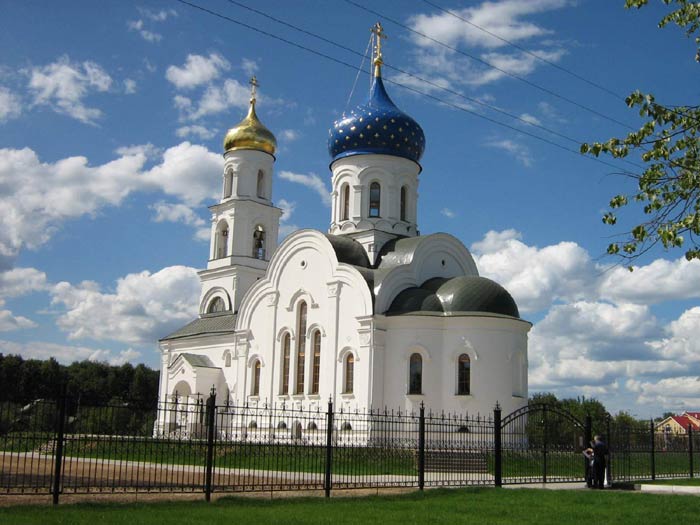 На кануне Пасхи  ходят в церковь на службу, там еще окропляют все что  приготовлено к празднику.
Зайцы часто забегают весной в деревни и сады в поисках пропитания. Еще зайцы очень плодовиты, поэтому заяц тоже является одним из символов Пасхи.
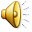 Приглашают  гостей  и готовят пасхальные кушанья:  пекут  куличи, варят и красят яйца , готовят творожную «пасху».
Собираются за большим праздничным столом.
На пасху принято «христосоваться»- три раза целоваться и дарить яйца.
Раньше часто играли свадьбы на Пасху. Считалось , что тогда семья будет крепкой и счастливой.